Objectives
At the end of the lecture, students should be able to:
List the parts of the cerebral hemisphere (cortex, medulla, basal nuclei, lateral ventricle).
Describe the subdivision of a cerebral hemisphere into lobes.
List the important sulci and gyri of each lobe.
Describe different types of fibers in cerebral medulla (association, projection and commissural) and give example of each type.
Cerebrum
Corpus callosum
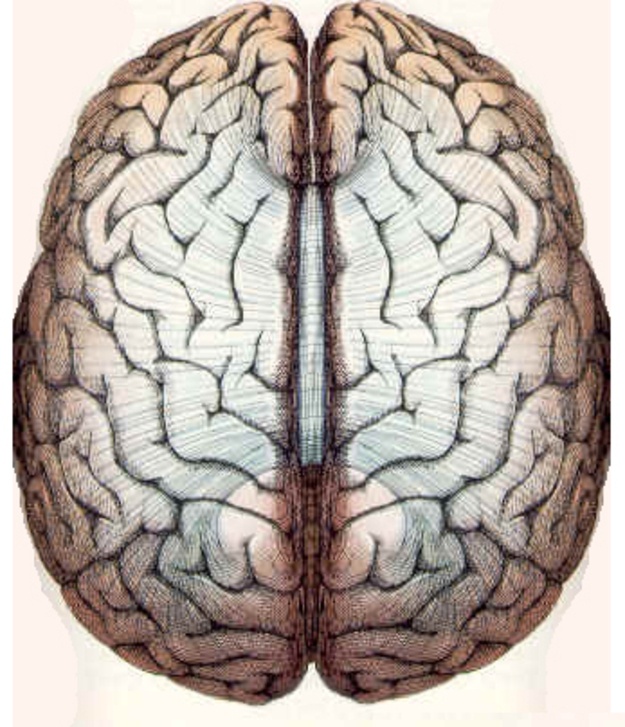 Largest part of the forebrain. ( makes up 2/3rd weight off all brain) 
(recall: the forebrain gives the cerebral hemispheres and the diencephalon)
Divided into two halves, the cerebral hemispheres (right and left), which are separated by a deep median longitudinal fissure which lodges the falx cerebri*(fold of dura matter) 
In the depth of the fissure, the hemispheres (left & right) are connected by a bundle of fibers (of white matter) called the corpus callosum (it's example of commissural fibers).
Right hemisphere
Left hemisphere
*It is a large, crescent-shaped fold of meningeal layer of dura mater that descends vertically in the longitudinal fissure between the cerebral hemispheres
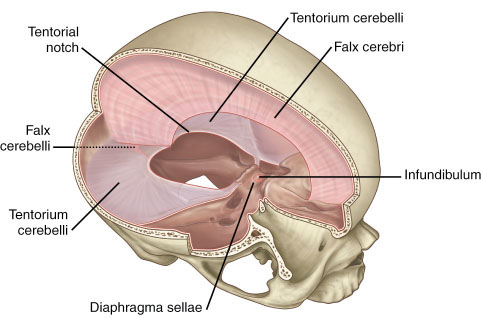 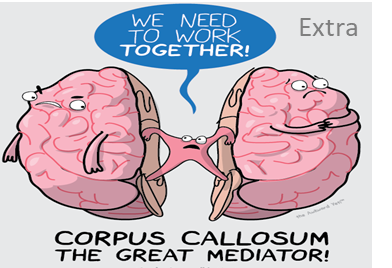 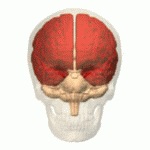 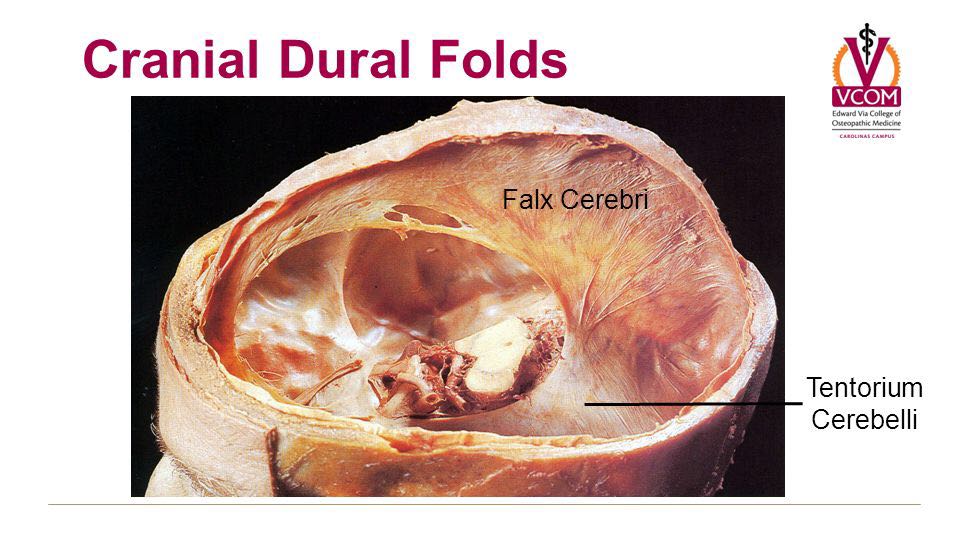 Median longitudinal fissure
Extra
Extra
Extra
Buried within the white matter lie a number of nuclear masses (caudate, putamen, globus pallidus) collectively known as the basal ganglia. (nerve cells)
Cerebrum
Cerebral Hemispheres
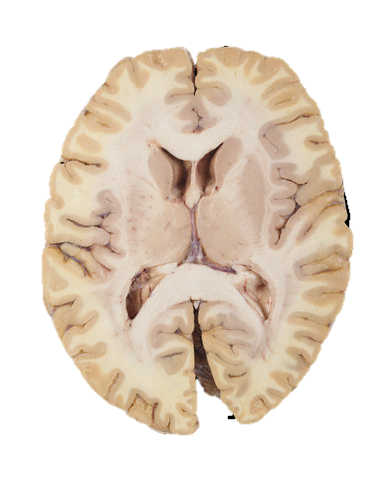 The structure of cerebral hemipheres includes:
WM
Cerebral medulla:Deeper to the cortex, axons running to and from the cells of the cortex form an extensive mass of white matter (WM).
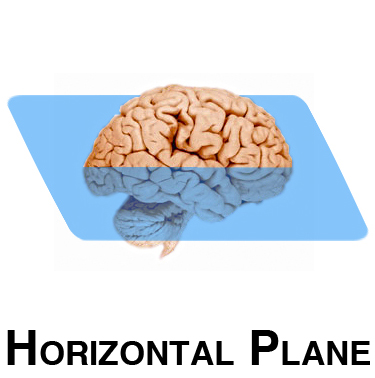 WM
Contains synapses (50 trillion)
The cavity of hemisphere is called the lateral ventricle.
Superficial (outer) layer of grey matter, the cerebral cortex.
Cerebrum
Surfaces
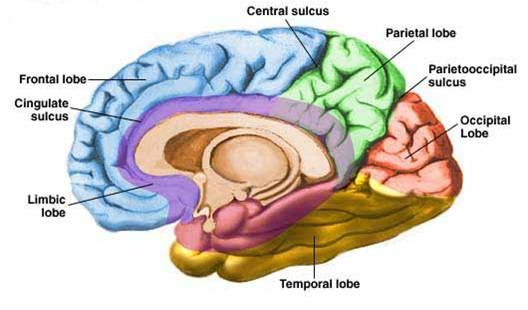 Medial
The superficial layer of grey matter is highly convoluted* to form a complex pattern of ridges (gyri) and grooves (sulci). Gyri (plural) gyrus (singular) | Sucli (plural) sulcus (singular)
This arrangement maximize the surface area of the cerebral cortex (about 70% is hidden within the depths of sulci).
Each hemisphere has 3 surfaces: Superiolateral, Medial, and Inferior.
The inferior has two parts: tentorial** and orbital
*highly convoluted : increase surface area = increase nerve cells = more active)
**It's cover by tentorium (fold of dura matter forming a portion between cerebrum & cerebellum)
Inferior
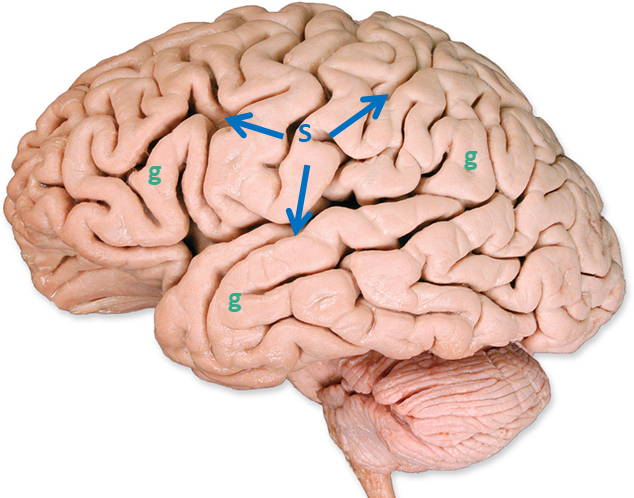 Superiolateral
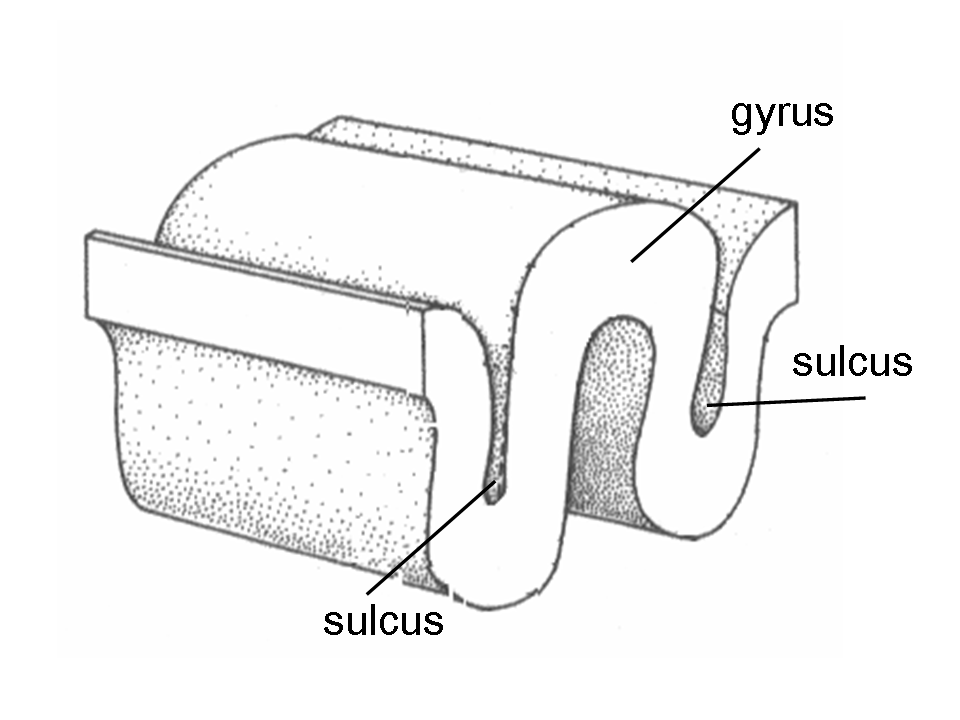 Extra
*not everyone has the same gyri and sulci in their brain. If we view different brains we might not find the same sulci/gyri present in both. But the these 3 sulci (central, lateral, & parieto-ociptal) are found in almost everyone
Cerebrum
Lobes
Three sulci, consistent in their position* (central, lateral (sylvian) & parieto-occipital) are used to divide each hemisphere into the four lobes.  
Each hemisphere is divide into FOUR lobes (named after overlying bones): Frontal, Parietal, Temporal, and Occipital. (pool : is the tip of lobe, Parietal lobe don’t have pool)
- Anatomically (positions) we have 4 lobes- Physiologically (Functionally) we have 5 lobes
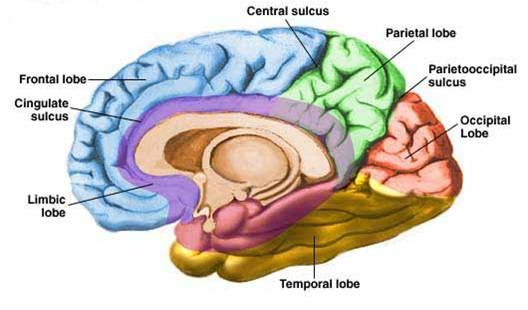 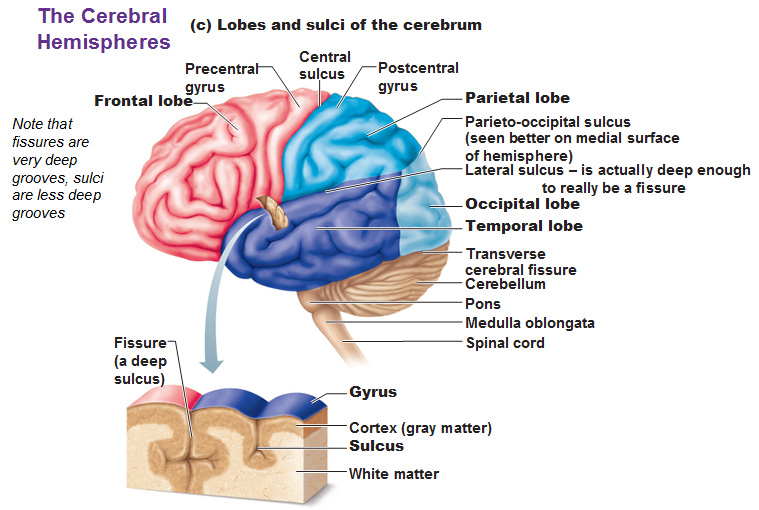 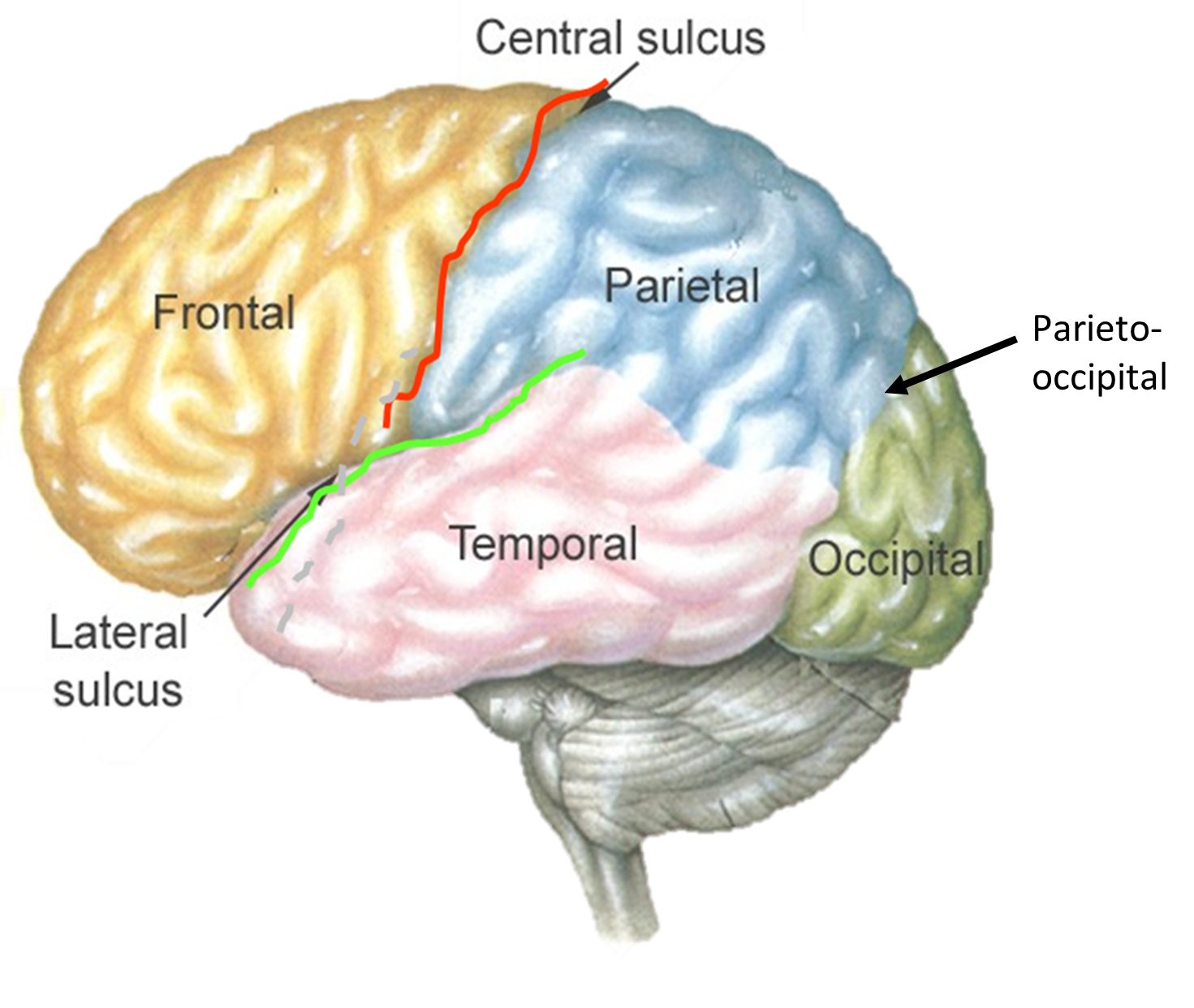 Extra
**Occulus means eye in latin so occipital = vision
Cerebrum
Lobes
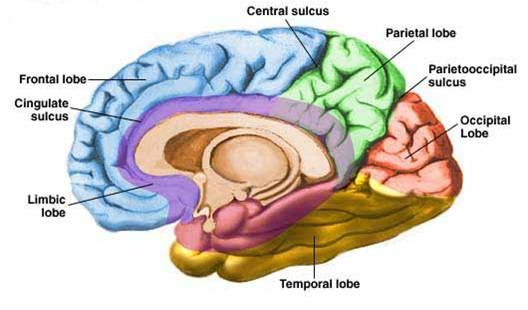 Functionally each hemisphere contains a ‘limbic lobe’ on the medial surface. 
It responsible for: 
Establishing emotional states
Linking conscious intellectual functions with the unconscious autonomic functions 
Facilitating memory storage.
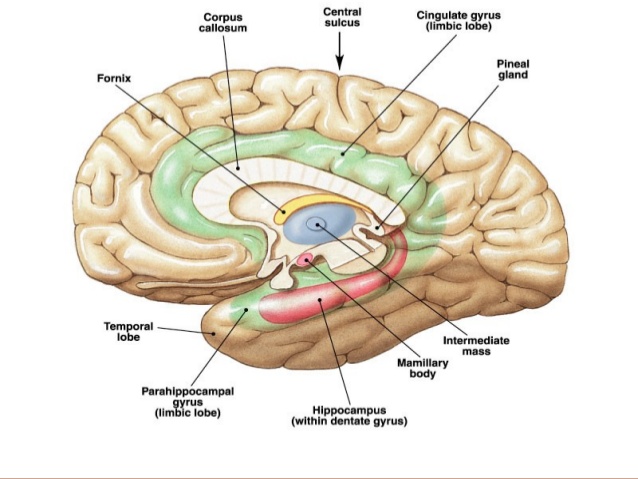 - Anatomically (positions) we have 4 lobes:Frontal, Parietal, Temporal & Occipital- Physiologically (Functionally) we have 5 lobes: Frontal, Parietal, Temporal, Occipital & limbic
Extra
Superior , middle & inferior frontal gyri
Cerebrum
Lobes
Precentral gyrus
IMPORTANT (OSPE & mcqs) - Name of lobs- Gyrus of each lobe
- Functional area
Postcentral gyrus
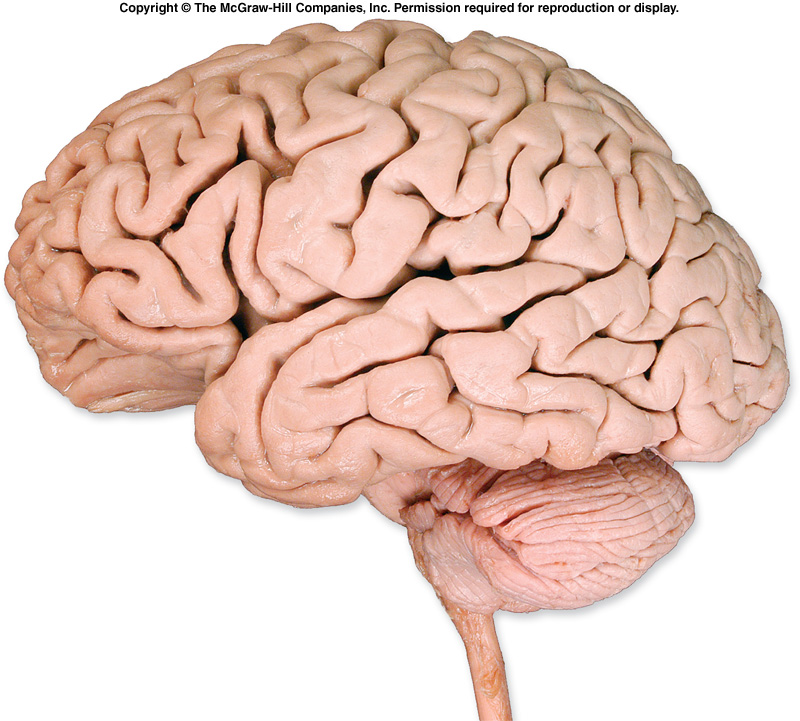 sfs
Main gyri in superolateral surface:
*In front of central sulcus & above the lateral sulcus






***Between the central & lateral & parietooccipital sulcus
ifs
Inferior parietal lobule
Superior parietal lobule
Intraparietal sulcus
**more important than superior frontal gyri
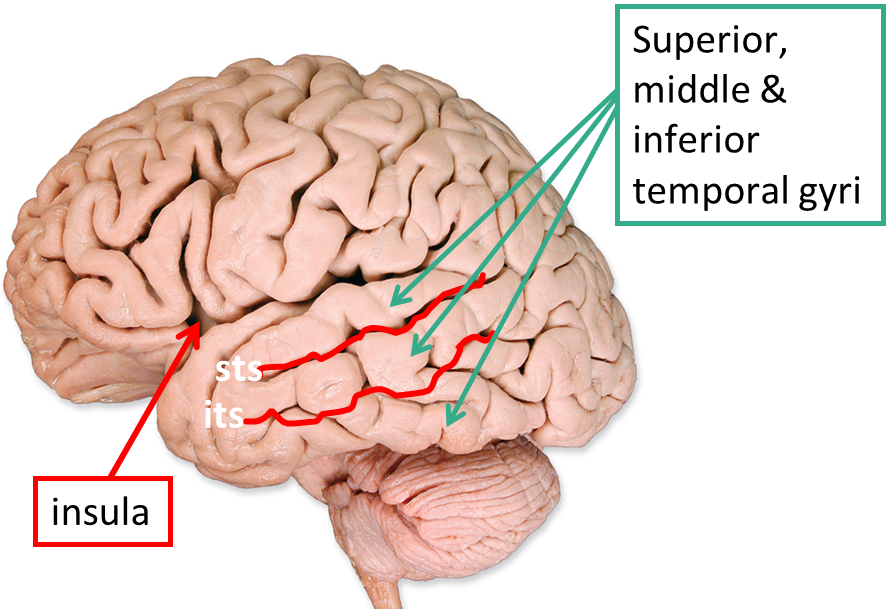 Cerebrum
Lobes
*Under the lateral sulcus & between it & the parietooccipital lobe
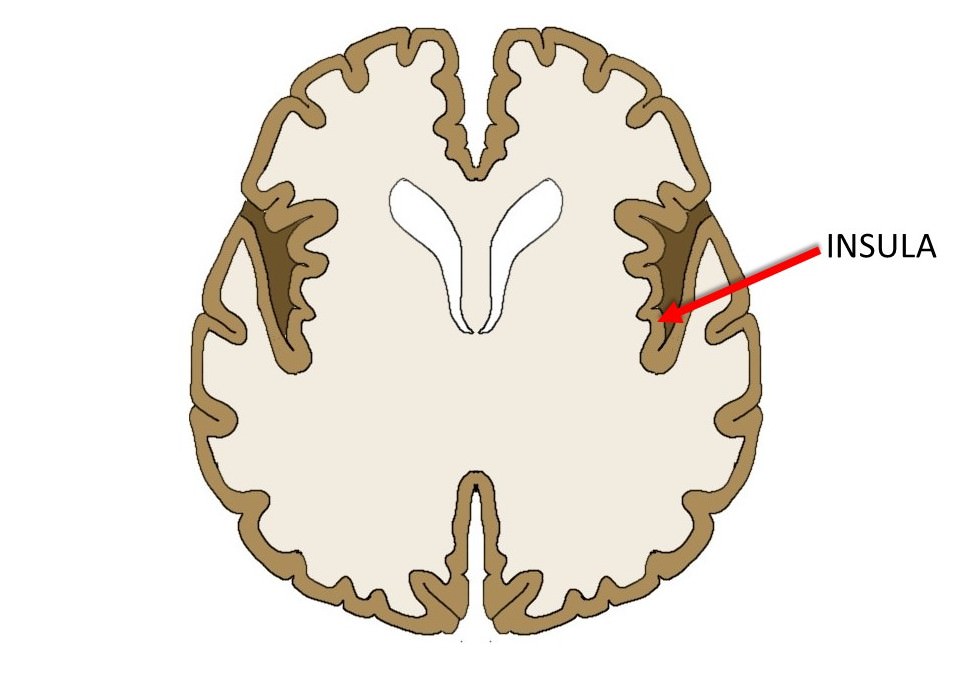 Extra
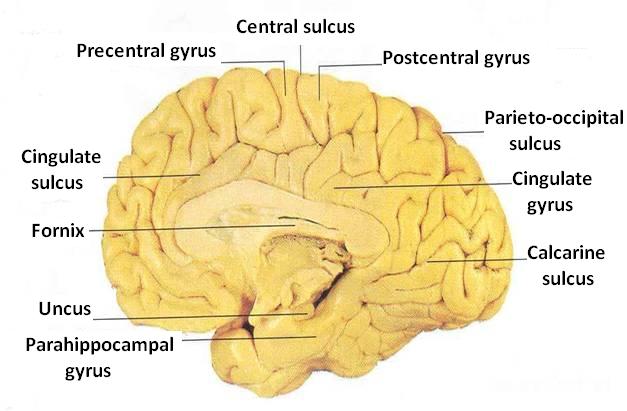 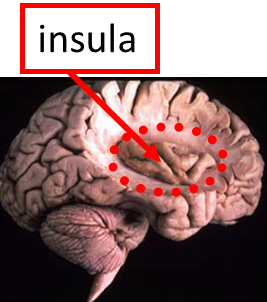 ***The insula is grey matter in the Lateral sulcus and has a cover formed of temporal frontal and parietal lobes which we call opercula (parts from the 3 lobes)
(normal cerebral cortex but inside)
**Fissure and sulcus both mean groove. But fissure is deeper
Note: Form y shape
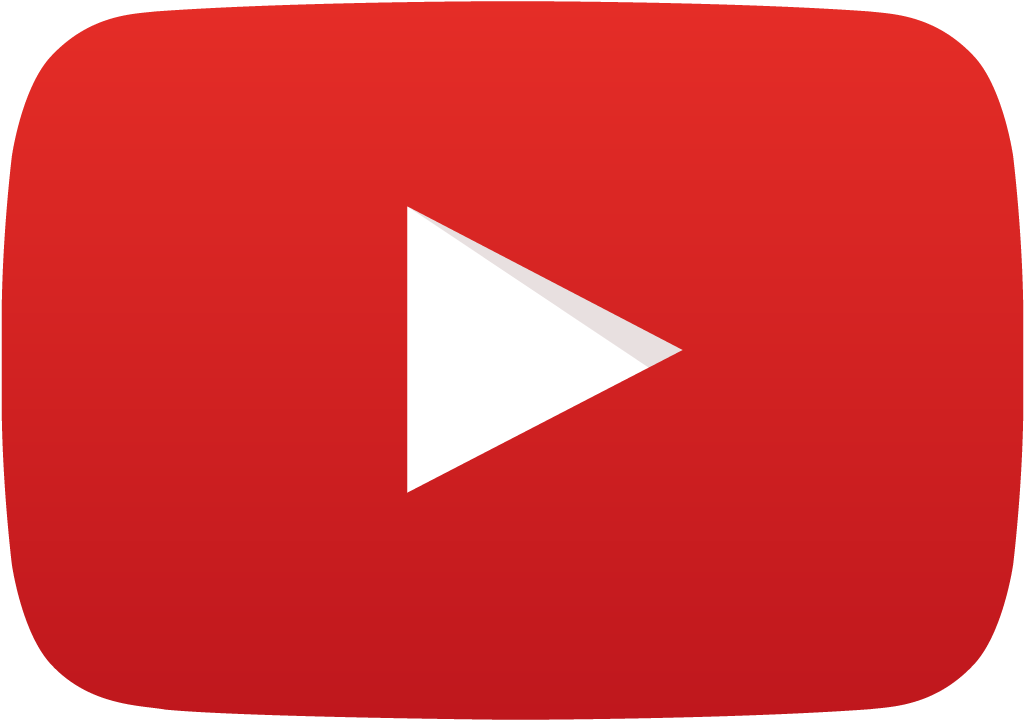 Broadmann’s Map
05:25
Brodmann produced a numbered, cytological map of cerebral cortex based upon its regional histological characteristics.
The basis of Brodmann's cortical localization is its subdivision into 'areas' with similar cellular and laminar structure. 
Brodmann's numbering of these cortical locations has become one of the standard ways in which clinicians identify brain areas.
*In the spinal cord the grey matter was divided into rexed laminae. Here broadmanns map is similar but in the cerebral hemispheres
Functional Areas of the  Cerebral Cortex
“Each primary cortex has association cortex”
Only on the boy’s slides
1
2
7
6
3
8
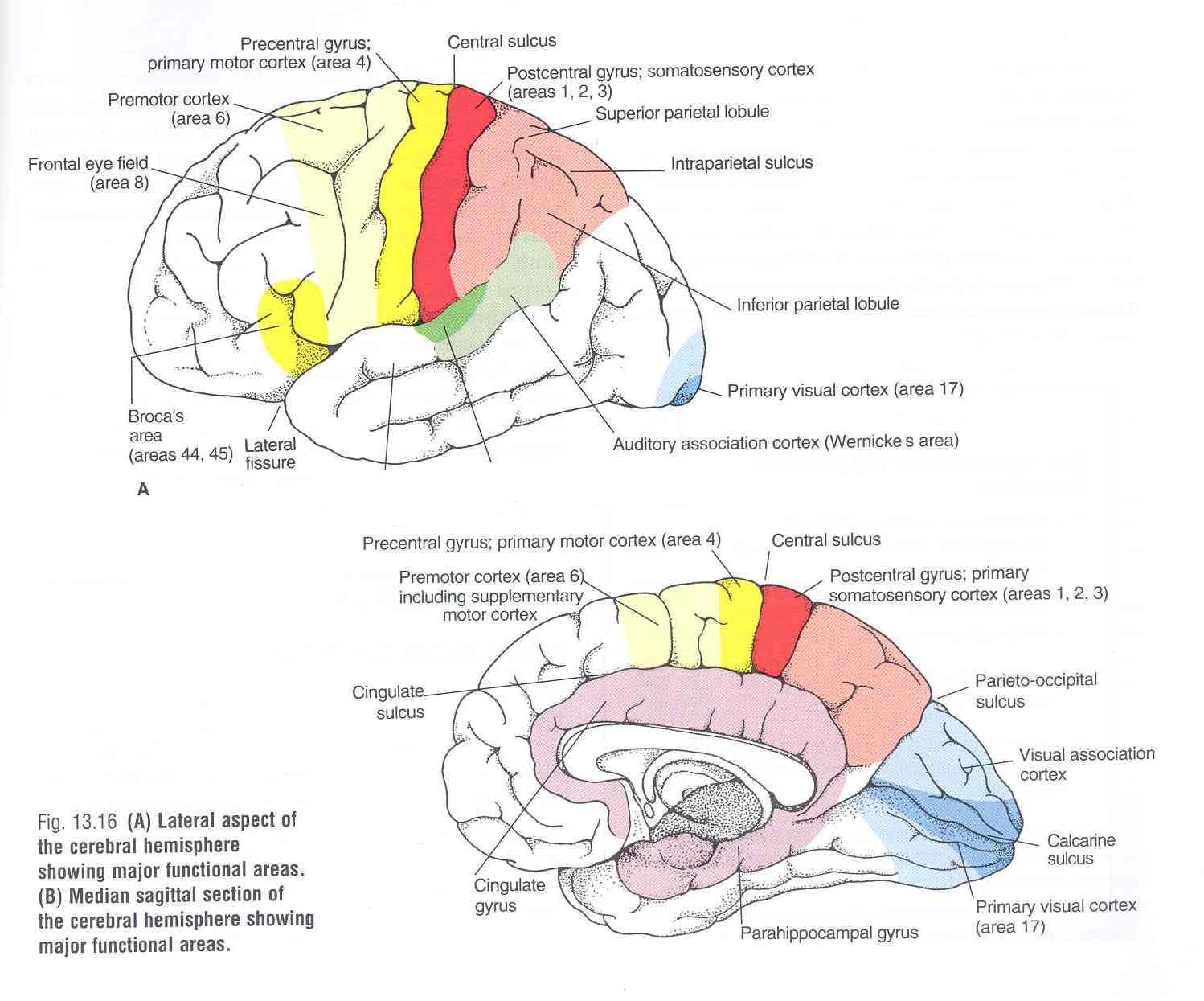 4
9
5
Functional Areas of the  Cerebral Cortex
“Each primary cortex has association cortex”
Only on the boy’s slides
زي المترجم
*Especially postcalcarine
Functional Areas of the  Cerebral Cortex
“Each primary cortex has association cortex”
Only on the boy’s slides
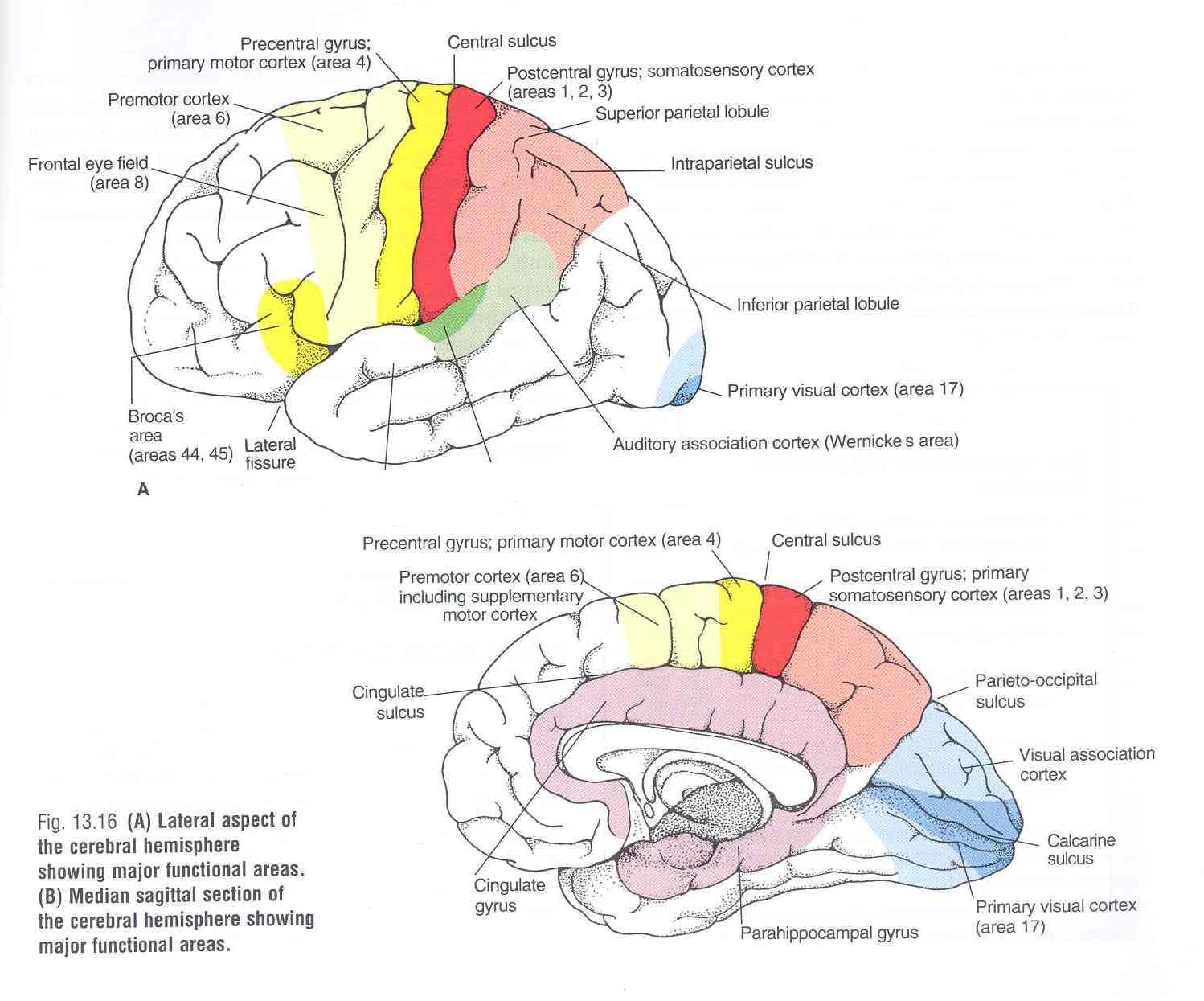 Auditory is always associated with speech (I need to hear so I can speak)
Parahippocampal gyrus:
located in the inferomedial part of temporal lobe. 
Deep to this gyrus lies the hippocampus and the amygdala, which are parts of limbic system
Hippocampus = seahorse/حصان البحر
The body is represented upside down
Upper part is toes and leg and as we go down the brain we reach the body and hands and face and finally the larynx.
Representation of the body is according to precise function not size so a lot of space (largest area) is for fingers tongue, hand, face and larynx, while the trunk has a small area.
Language Area
Organized around the lateral fissure.
(1) Broca’s area: concerned with expressive aspects of language.
Motor: so if there is a lesion he cannot speak
(2) Wernick’s area: responsible for comprehension of the spoken words.
Wernick = supramarginal
Nearby regions of temporal lobe and parietal lobe “(3) angular gyrus & (4) supramarginal gyrus” of the inferior parietal lobule) are important in naming, reading, writing, and calculation.
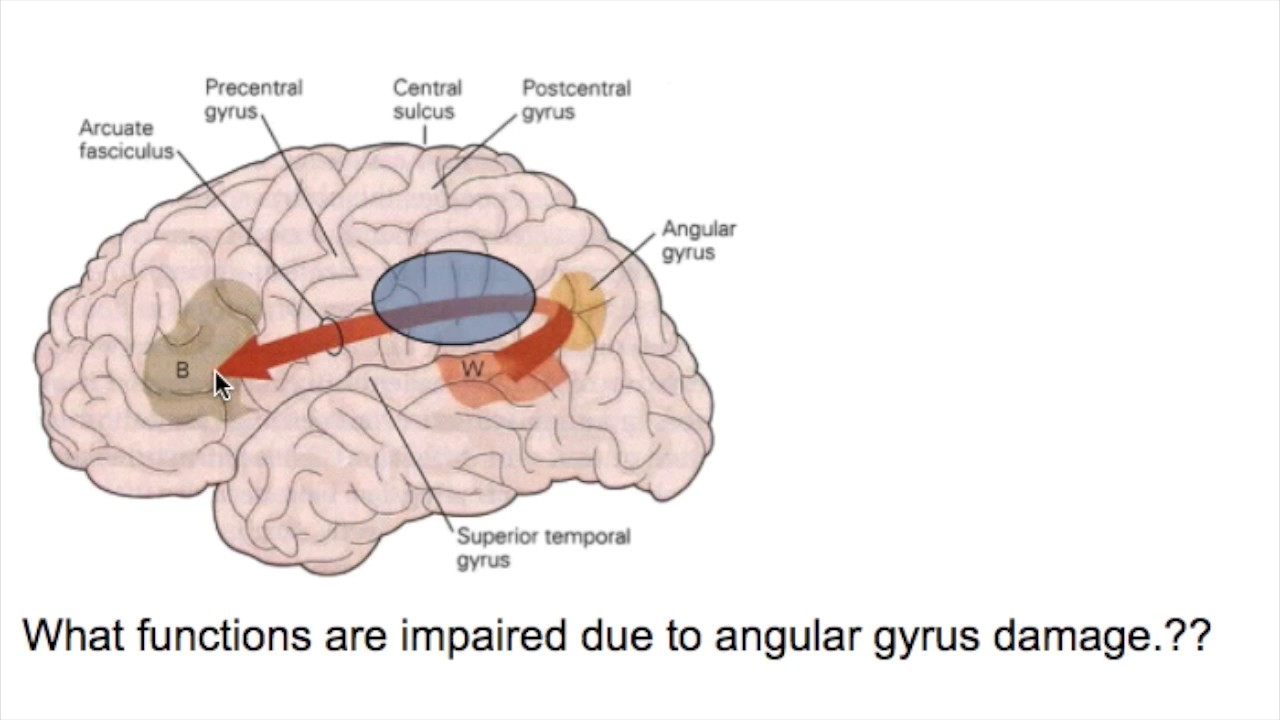 Extra
*Injury to (angular gyrus & supramarginal gyrus) doesn’t cause the loss of ability to talk, it only affect reading, writing, naming and calculation.
Extra
Hemispheric Dominance
Left
علمي (math science etc)
Right
أدبي (art music etc)
The localization of speech centers & mathematical ability (Calculation and language) is the criterion for defining the dominant cerebral hemisphere.*
In 96% of normal right-handed individuals and 70% of normal left-handed individuals, the left hemisphere contains the language centers. These are left hemisphere dominant. 
Cerebral dominance becomes established during the first few years after birth.
Verbal Memory
Shape Memory
*When child starts talking and language centres are formed then the dominance will occur
*these centres are present in both sides but more active in one side.
Example: in left dominance the broca’s area that is active is in left (we have it in the right but inactive)
The right will become active if there is injury to left but will take time. So after the injury the person cannot talk but after time the right side becomes active and he can talk again.
Hemispheres communicate via the corpus callosum
White Matter
*Similar areas in the same lobe (short) but from different lobes (long)
Underlies the cortex
Contains: 1. Nerve fibers 2. Neuroglia cells 3.Blood vessels.
The nerve fibers originate, terminate or sometimes both, within the cortex.
Depending on their origin & termination, these nerve fibers are classified into three types:
1. Association fibers: *
Unite different parts of the same hemisphere (within it self)
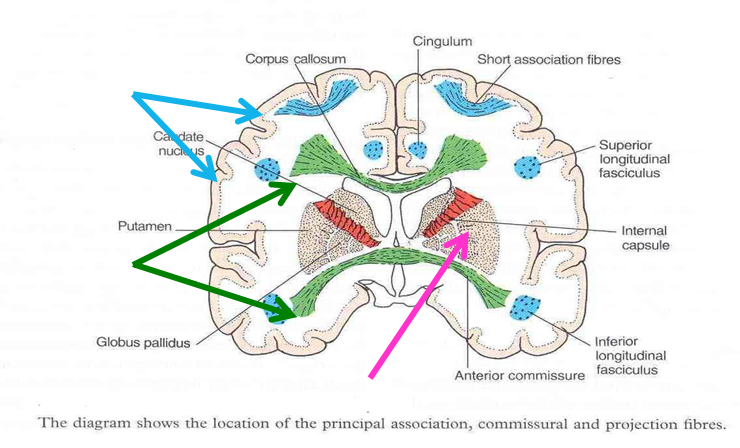 2. Commissural fibers: ** 
Connect the corresponding regions of the two hemispheres
3. Projection fibers: Consisting of: (connect cerebral cotrex with spinal cord)
 Afferent fibers conveying impulses to the cerebral cortex.
 Efferent fibers conveying impulses away from the cortex.
**Same area but in two hemispheres. Example corpus callosum which will help the two hemispheres act in harmony
Only on the boy’s slides
White Matter
1. Association Fibers
Unite different parts of the same hemisphere.
Are of two kinds: 
Those connecting adjacent gyri, short association fibers
Those connecting more distant parts, long association fibers.
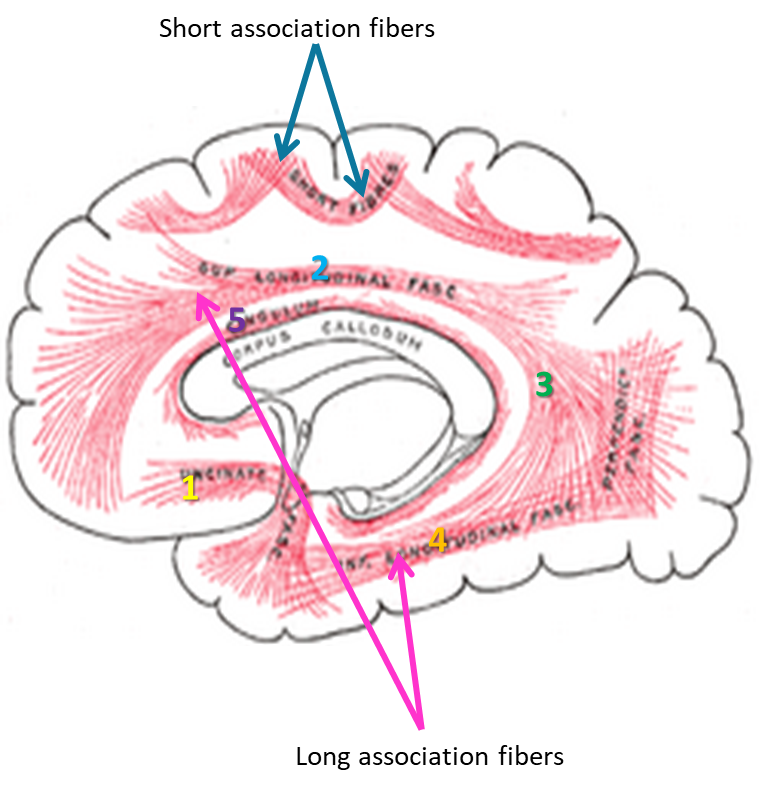 This slide is Extra
Only on the boy’s slides
White Matter
2. Commissural Fibers
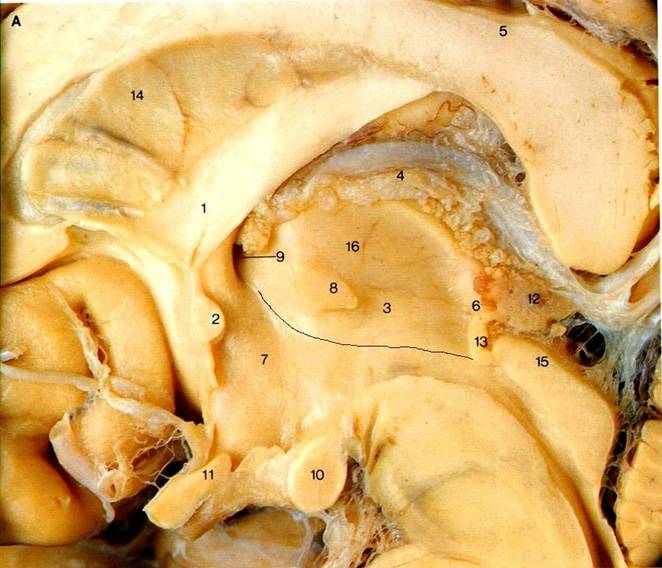 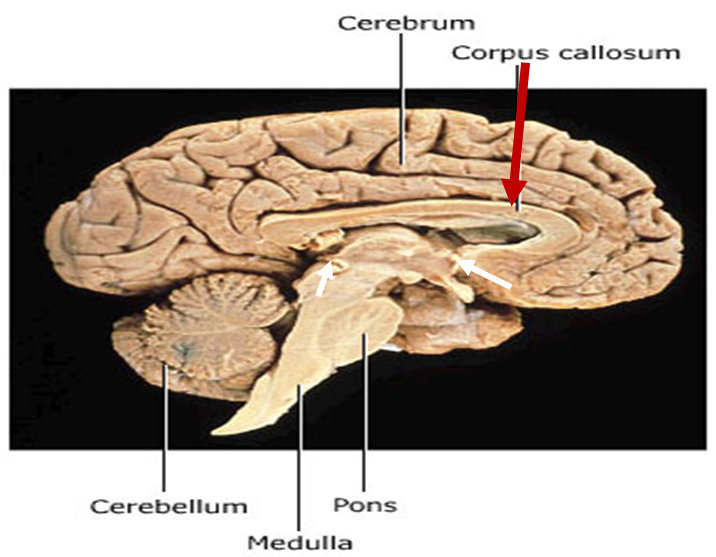 Anterior commissure: connects the inferior and middle temporal gyri & the olfactory regions of the two hemispheres
Connect the corresponding regions of the two hemispheres.
Include:
Corpus callosum.
Anterior commissure.
Hippocampal commissure (commissure of fornix).
Posterior commissure.
Posterior Commissure: connects the left and right midbrain Important in the bilateral pupillary reflex
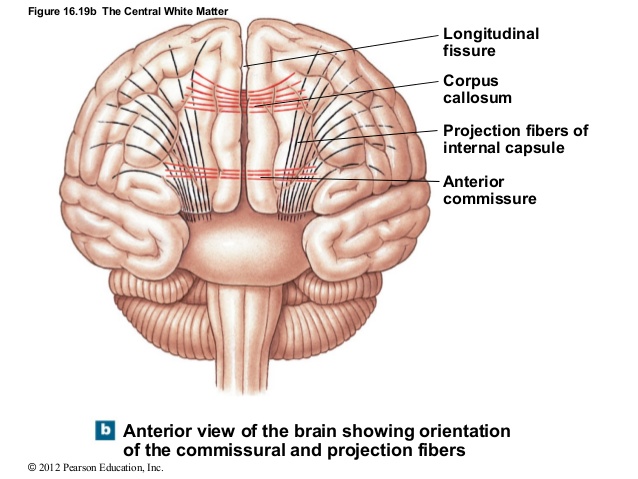 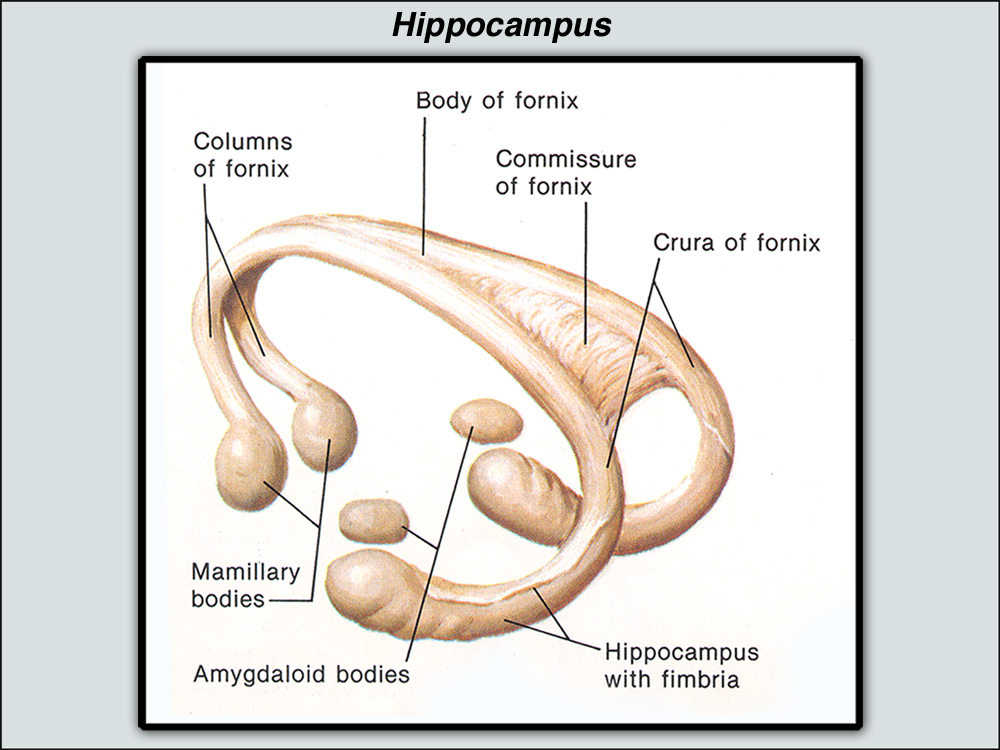 Extra
Hippocampal Commissure: connect the two hippocampi with each other
Only on the boy’s slides
White Matter
2. Commissural Fibers
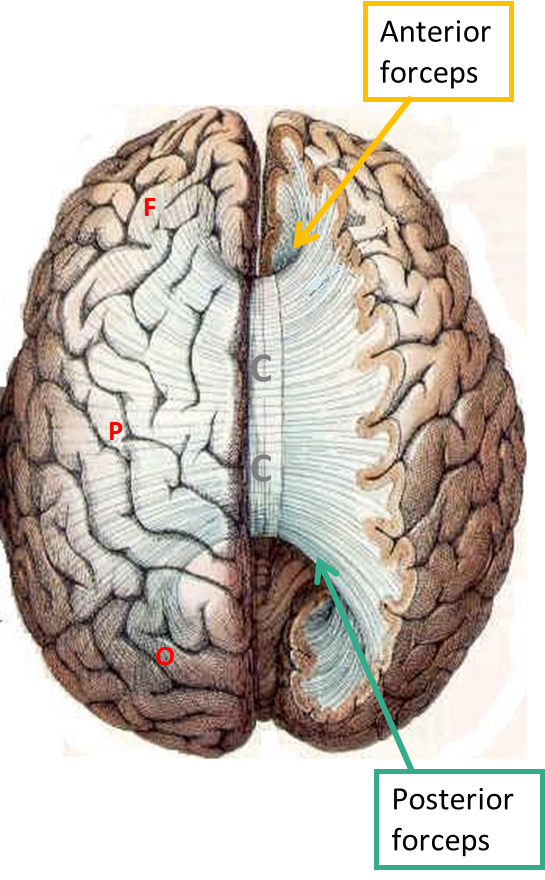 Corpus Callosum
Connects the corresponding regions of the two hemispheres except the temporal lobes, that are connected by anterior commissure.
It is shorter craniocaudally than is the hemisphere.
The callosal fibers linking the frontal poles, curve forward forming anterior forceps (forceps minor). 
The callosal fibers linking the occipital poles, curve backward forming posterior forceps (forceps major).
Only on the boy’s slides
White Matter
2. Commissural Fibers
Parts of Corpus Callosum:
Body
Splenium
Genu
Rostrum
Body
Genu
Splenium
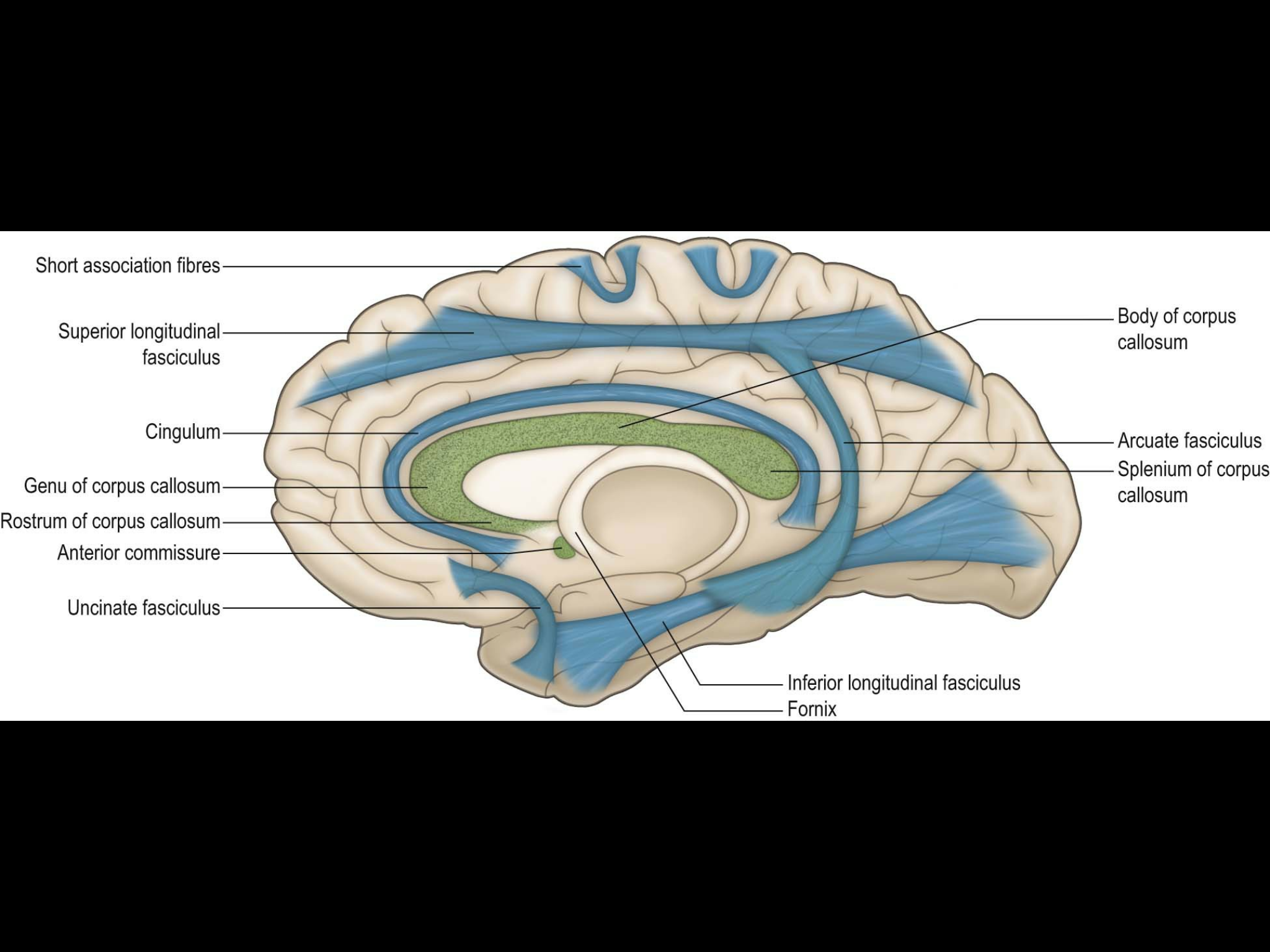 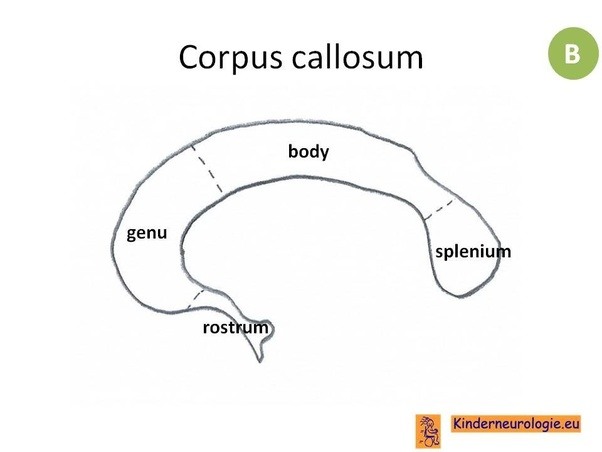 Rostrum
Extra
Extra
Only on the boy’s slides
White Matter
3. Projection Fibers
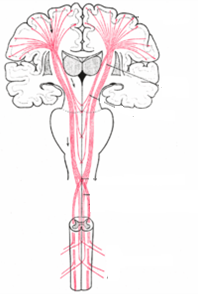 Consist of:
Afferent fibers conveying impulses to the cerebral cortex.
Efferent fibers conveying impulses away from the cortex.
Deeper to the cortex, these fibers are arranged radially as the corona radiata.
Then the fibers converge downward, form internal capsule, between thalamus and basal ganglia.
Continue in the crus cerebri of the midbrain, basilar part of pons, & pyramid of medulla oblongata.
corona radiata
Internal capsule
crus cerebri
pyramidal decussation
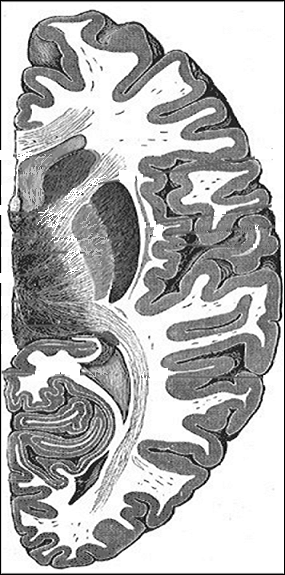 Only on the boy’s slides
White Matter
3. Projection Fibers
C
Has 5 parts:
Anterior limb: Thalamocortical & Frontopontine fibers
Genu: Corticobulbar fibers 
Posterior limb: Corticospinal, Corticobulbar & Thalamocortical fibers. 
Retrolenticular part: Geniculocalcarine fibers 
Sublenticular part: Geniculo-temporal fibers.
Internal Capsule
Bundle of projection fibers, passes through the interval between the thalamus and the basal ganglia (caudate & lentiform* nuclei)
1
2
L
3
T
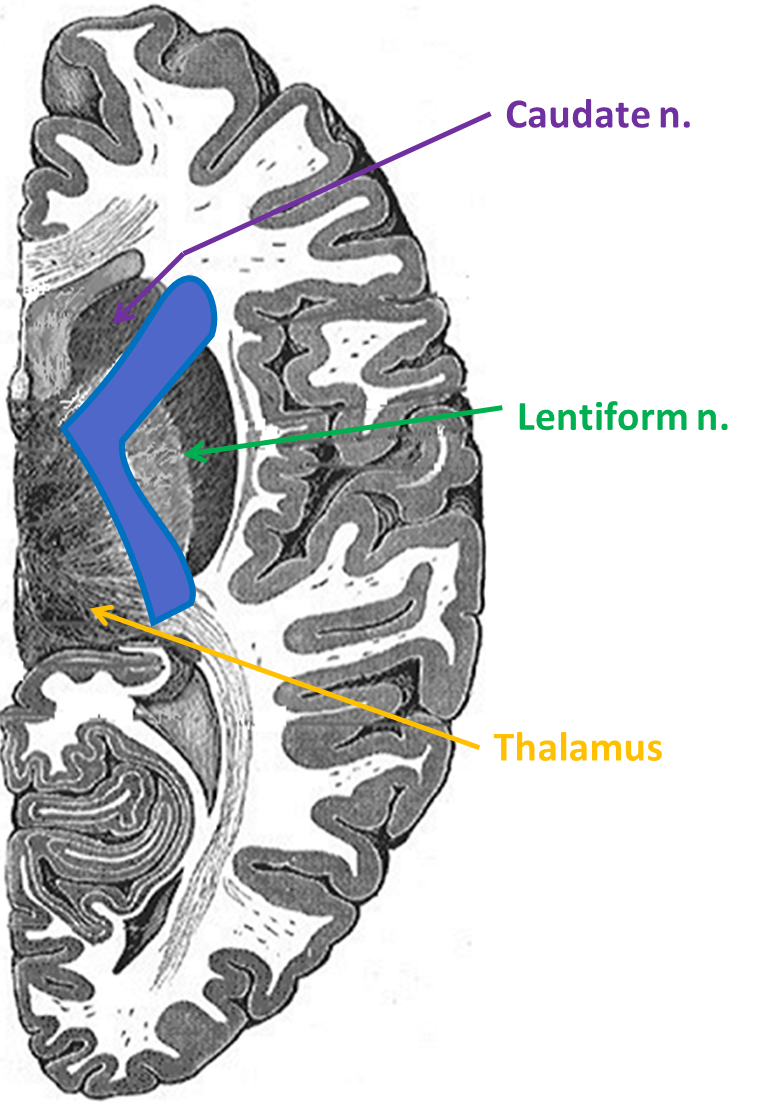 4
*Putamen and globus pallidus nuclei are collectively known as  Lentiform nuclei
Summary
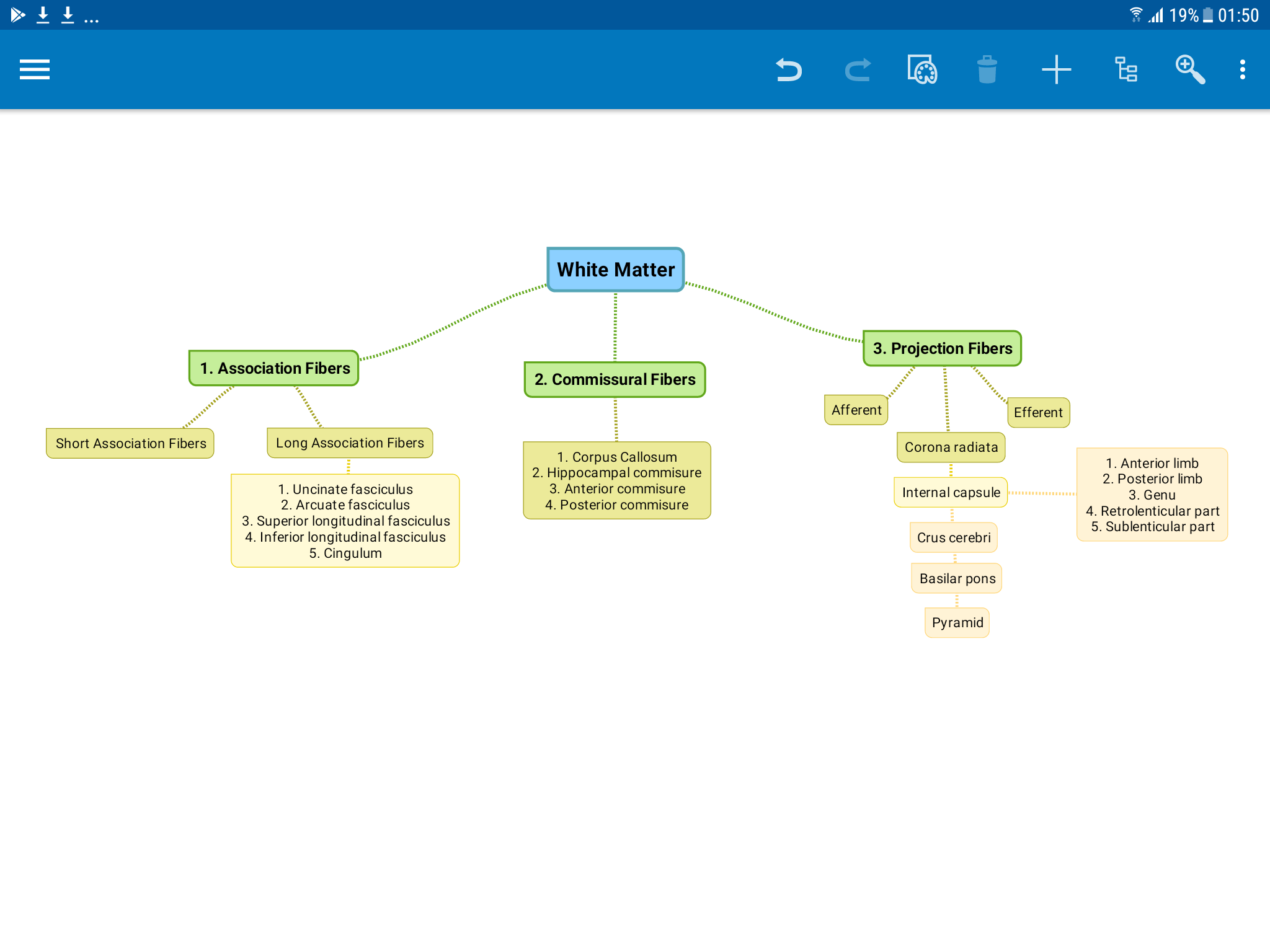 (1) which of the following is not one of the surfaces of the cerebrum? 
A) Superiolatral                                                                   B) Medial
C) Posterior                                                                         D) Inferior

(2) Which lobe is responsible for smell, hearing and memory?
A) Frontal                                                                          B) Temporal
C) Occipital                                                                       D) Parietal

(3) Where is frontal eye field?
C) Occipital                                                                       D) Parietal
A) Frontal                                                                          B) Temporal

(4) When is cerebral dominance becomes established?
A) Before birth                                     B) First few years after birth
C) At puberty                                        D) Mid 40s

(5) Which nerve fiber type connect corresponding regions of different hemisphere?
A) Association                                                           B) Commissural
C) Projection                                                              D) Non of them
(6) Superficial layer of cerebral cortex consist of?
A) Grey matter                                                         B) White matter
C) Both A & B                                                            D) Non of them

(7) Corpus collosum is example of?
A) Efferent projection fiber                            B) Commissural fiber 
C) Afferent projection fiber                            D) Association fiber

(8) Brodman's area 4 is related to?
A) Primary motor cortex                          B) Primary visual cortex  C) Primary motor cortex                          D) Primary visual cortex

(9) Parahippocampal gyrus located in the inferomedial part of?
A) Frontal lobe                                                       B) Parietal lobe
C) Occipital lobe                                                     D) Temporal lobe

(10) Which of them regions concerned with expressive aspects of language?
A) Broca’s area                                              B) Wernick’s area
C) Angular gyrus                                           D) Supramarginal gyrus
Answers
(1) C           (6) A(2) B           (7) B(3) A           (8) C(4) B           (9) D(5) B          (10) A
(1) What is the function of afferent projection fibers? 
Afferent fibers convey impulses to the cerebral cortex




(2) Name the 4 Commissural Fibers?
Corpus callosum.
Anterior commissure.
Hippocampal commissure (commissure of fornix).
Posterior commissure.